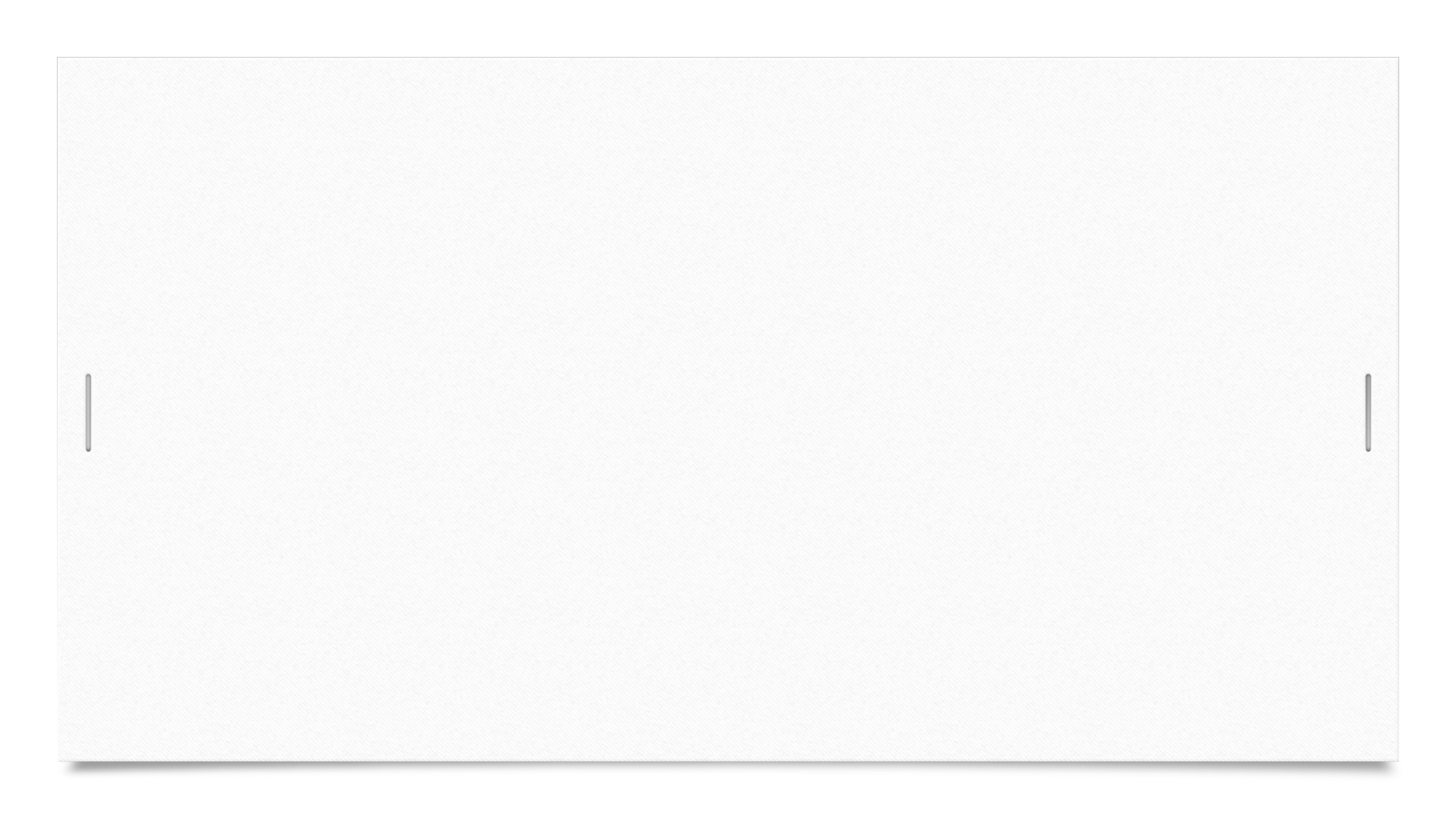 Family Justice Center Mechelen
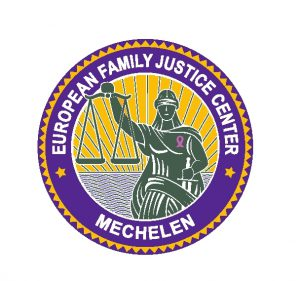 Raadscommissie Jeugd Sport Preventie 12/01/2021
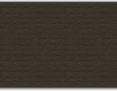 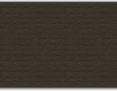 Family Justice Center Mechelen
Opstart 23 mei 2017
Stad Mechelen als “trekker”
Het Mechelse FJC-model
FJC anno 2021
Werking en cijfers
Uitdagingen voor de toekomst
FJC Mechelen
FJC - kernteam
FJC Kernpartners
Parket
OCMW
Politie
Kernteam
Justitie
huis
VK
CAW
ocmw
ocmw
FJC Netwerk
SoHu Lier
PZ Bodukap
PZ Lier
OCMW
ocmw
CKG Betlehem
PZ Heist
ocmw
CGG De Pont
CGG De Pont
ocmw
OCJ
OCJ
PZ Berlaar-Nijlen
PZ MeWi
ocmw
ocmw
Kind & Gezin
Kind & Gezin
SoHu Mechelen
PZ Klein-Brabant
Jeugdzorg Emmaüs
Jeugdzorg Emmaüs
ocmw
SD JRB
SD JRB
OCMW
Wi
Moderator
PSD gevangenis
PSD gevangenis
DMW ziekenfondsen
Ziekenhuizen
Knooppunt Emergo
[Speaker Notes: 33 partners die het Protocol zullen ondertekenen.]
Financiering FJC
Lokale besturen
ca. 275 000 euro
inbreng 12 lokale besturen obv aantal inwoners
Mechelen neemt het voortouw
0,5 vte operationeel verantwoordelijke en 3,6 vte casusregie (0,5 vte)
+ werkingsmiddelen
Vlaamse overheid
ca. 275 000 euro
1 vte netwerkcoördinator
CAW-enveloppe voor 1,3 vte casusregie
2 vte casusregie via Afdeling JH
+ werkingsmiddelen
Werking Family Justice Center
Missie
Het maatschappelijk thema IFG op een doeltreffende en duurzame manier aanpakken samen met alle partners in de regio (bestuur, justitie, hulpverlening)
Drie taken
Stimuleren en coördineren de samenwerking tussen de partners via FJC-casusregie
Inspelen op hiaten in het hulpverleningsaanbod
Expertise bij de partners vergroten
Samenwerken in dossiers IFG
Werking in drie sporen
Spoor 1 : advies, consult, doorverwijzing naar reguliere hulpverlening
Spoor 2 : outreachend, aanklampend, verkennend traject door FJC-casusregisseur
Spoor 3 : ketenaanpak – afstemming justitieel traject en hulpverleningstraject – gezamenlijke risicoinschatting – coördinatie door FJC-casusregisseur
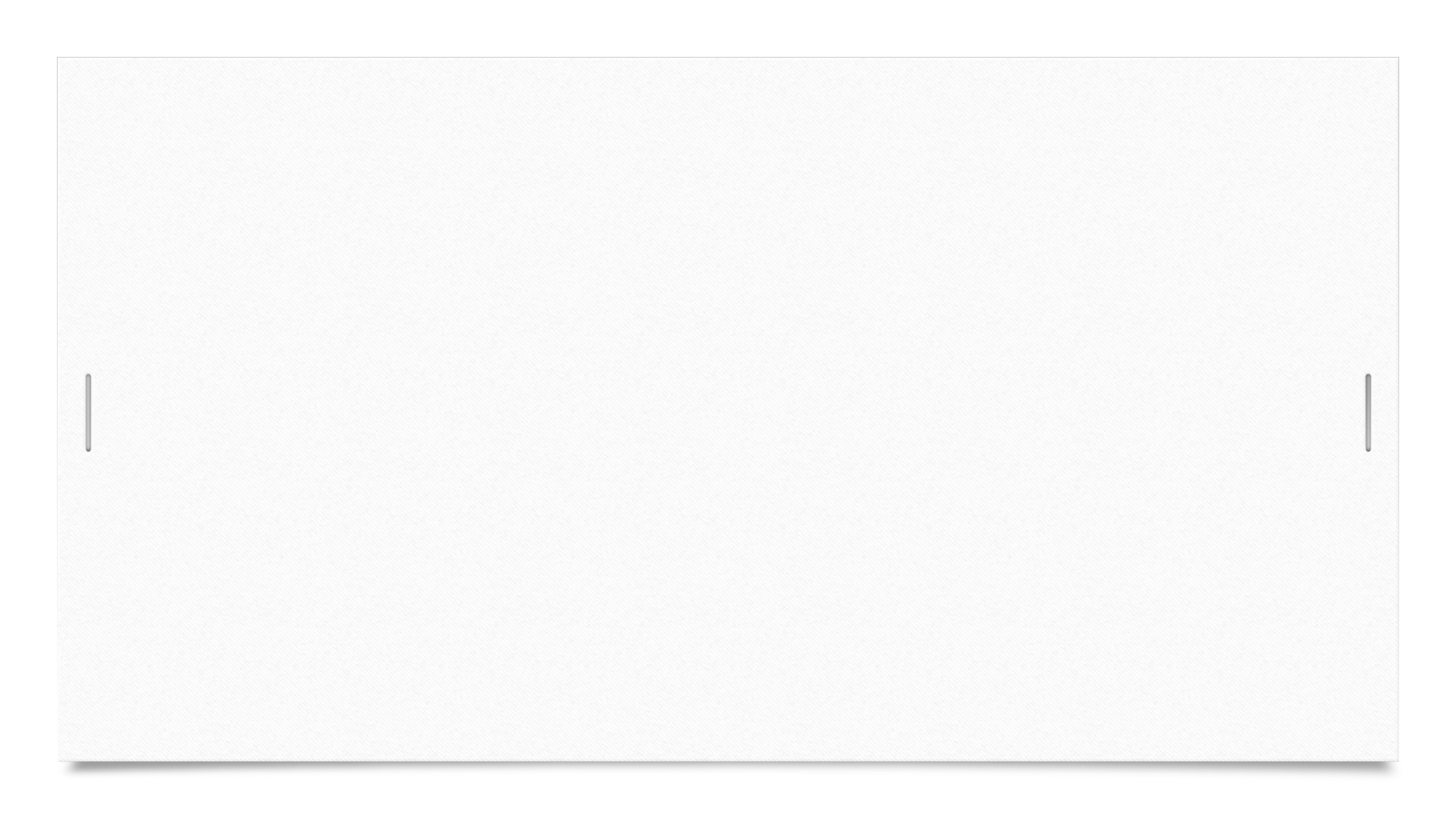 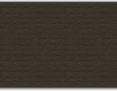 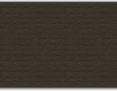 FJC 2020 - stroomversnelling
12 lokale besturen zetten schouders onder FJC
Versterkt engagement parket + Protocol 458ter Casusoverleg
Mechels model  
gedecentraliseerde werking
‘virtueel’ samen onder 1 dak
‘one stop shop’
Eigen pool casusregisseurs
FJC Uitdagingen voor de toekomst
Regionale werking uitbouwen
Vlaams beleid : uitbouw FJC’s over heel Vlaanderen
Verkenning rechtstreekse toegankelijkheid / laagdrempelig aanbod / budget
Mechelen als ‘kern’ van het FJC Mechelen
Naadloze aansluiting met hulpverleningsaanbod (en/of eigen aanbod?)
Aanbod voor de kinderen
…